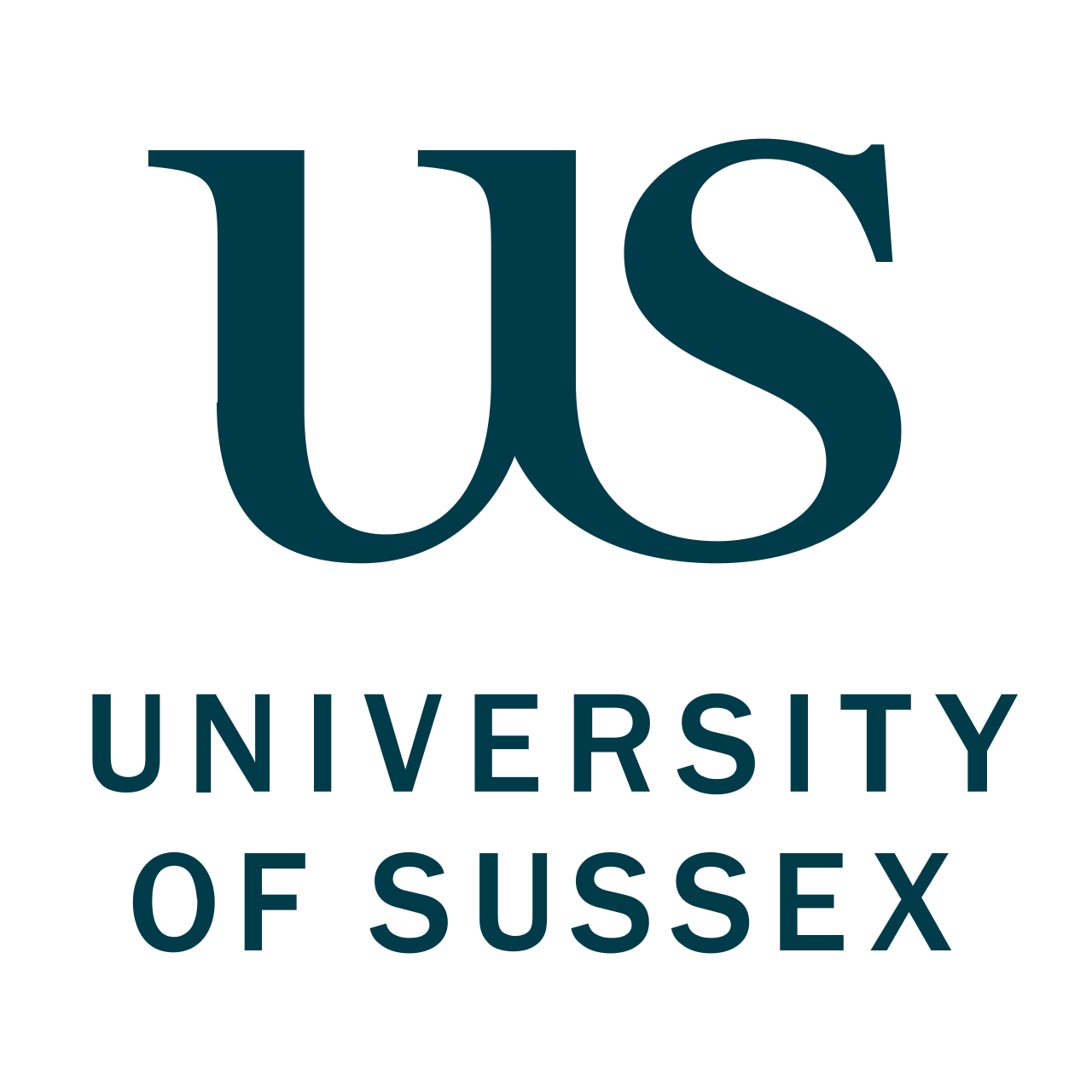 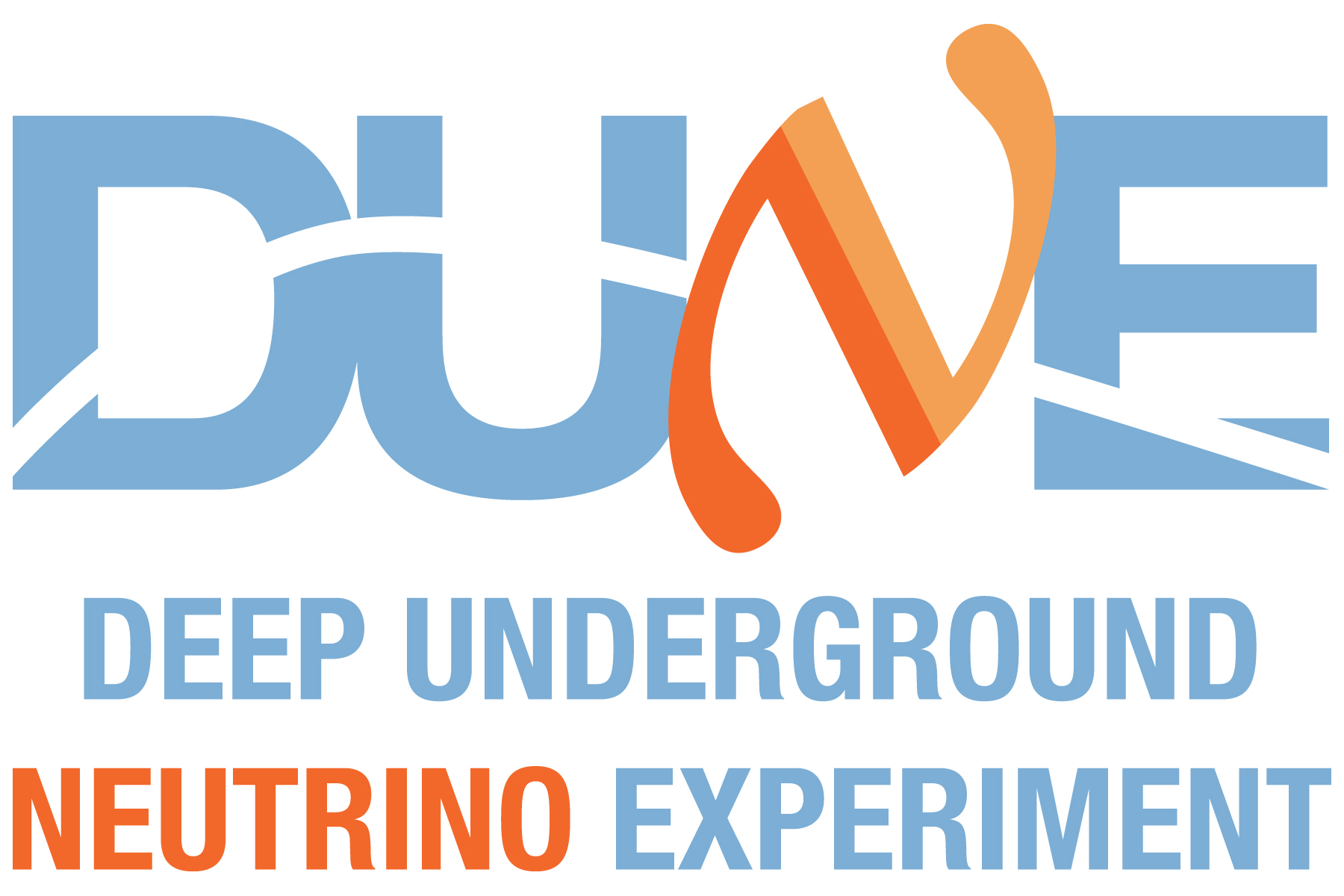 DUNE Education and Outreach Committee
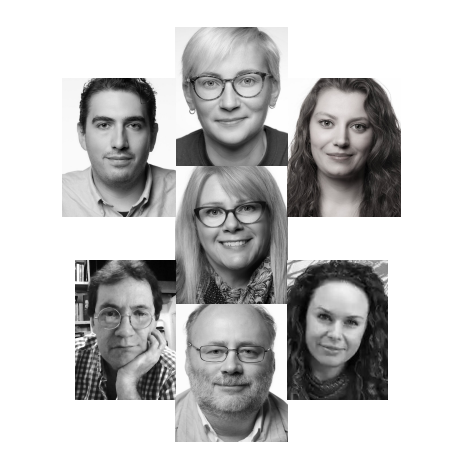 Committee
Matteus Carneiro (BNL)
Linda Cremonesi (QMUL)
Kirsty Duffy (Fermilab)
Maxine Hronek (Fermilab)
Helio da Motta (CBPF)
Albert de Roeck (CERN)
Kate Shaw (Sussex) chair

Mailing list: dune-outreach@listserv.fnal.gov
Email: dune-outreach@fnal.gov

Discussion points:
How often to hold meetings
Committee, any new people to join
Should we setup some roles in the group?
DUNE Outreach Meeting, 27th September 2022
1
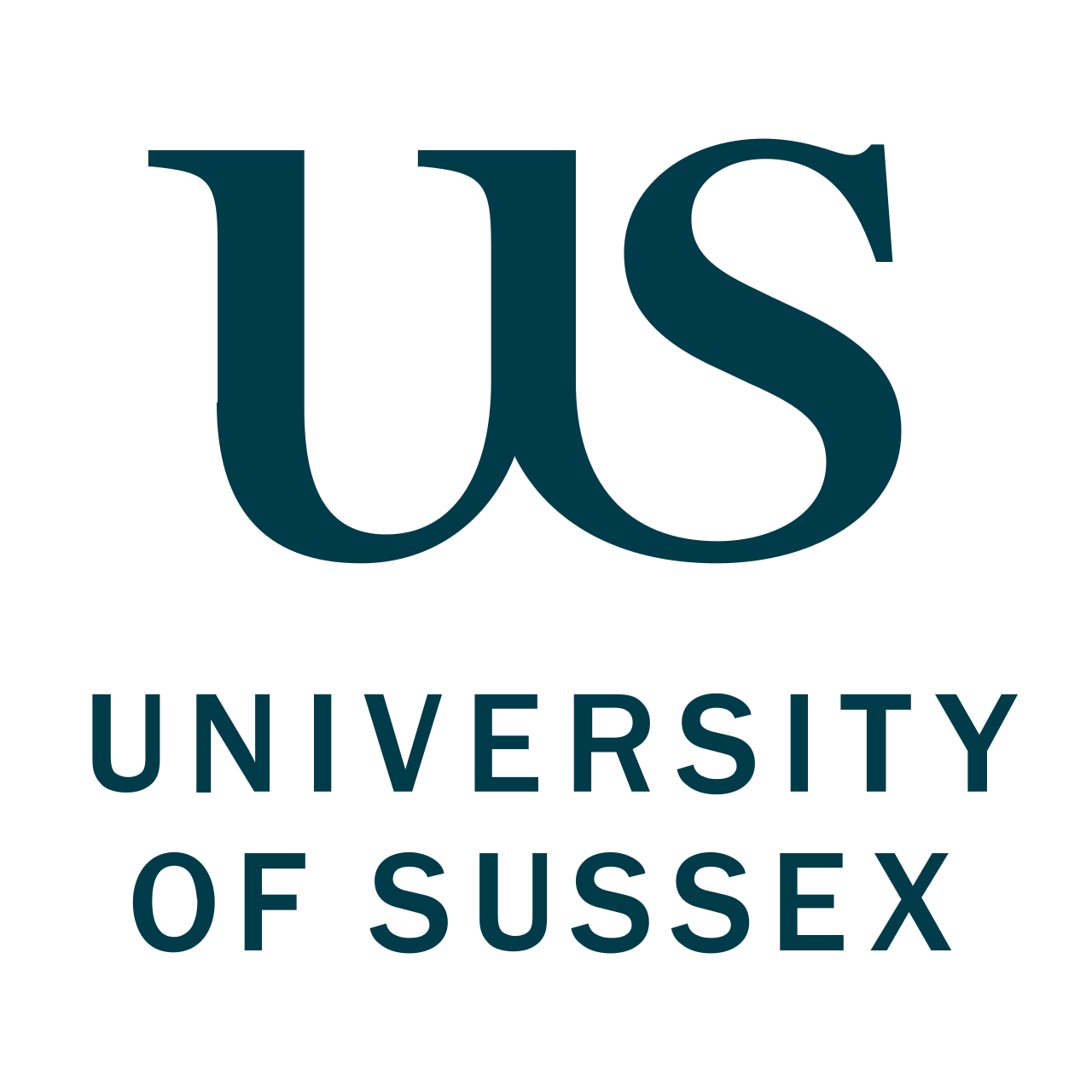 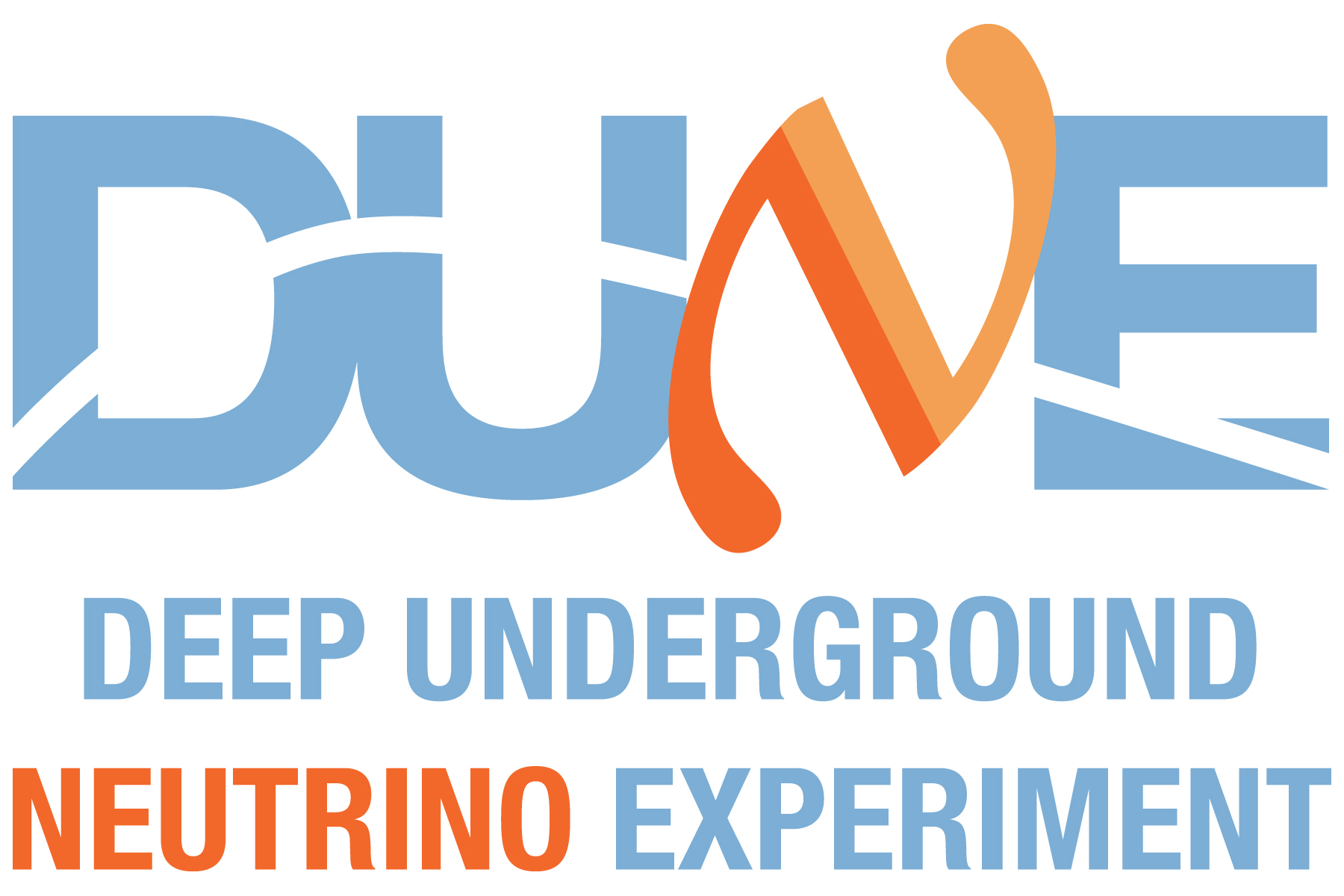 DUNE Education and Outreach Committee
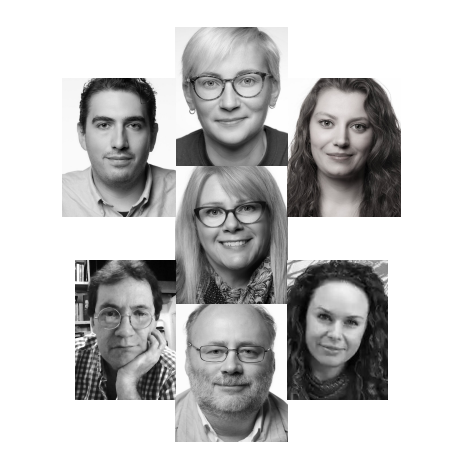 The responsibilities of the EOC include:

1 Initiate, plan, and organize education and outreach activities related to DUNE science goals and technologies.2 Work with the Fermilab Communications team to develop material communicating DUNE science to the public, including DUNE’s public web presence.3 Maintain the social media presence of the DUNE Collaboration.4 Coordinate education and outreach activities with other collaborations.5 Centrally support local DUNE education and outreach activities organized by DUNE collaborators at an appropriate level.6 Approve centrally used DUNE education and outreach material.
DUNE Outreach Meeting, 27th September 2022
2
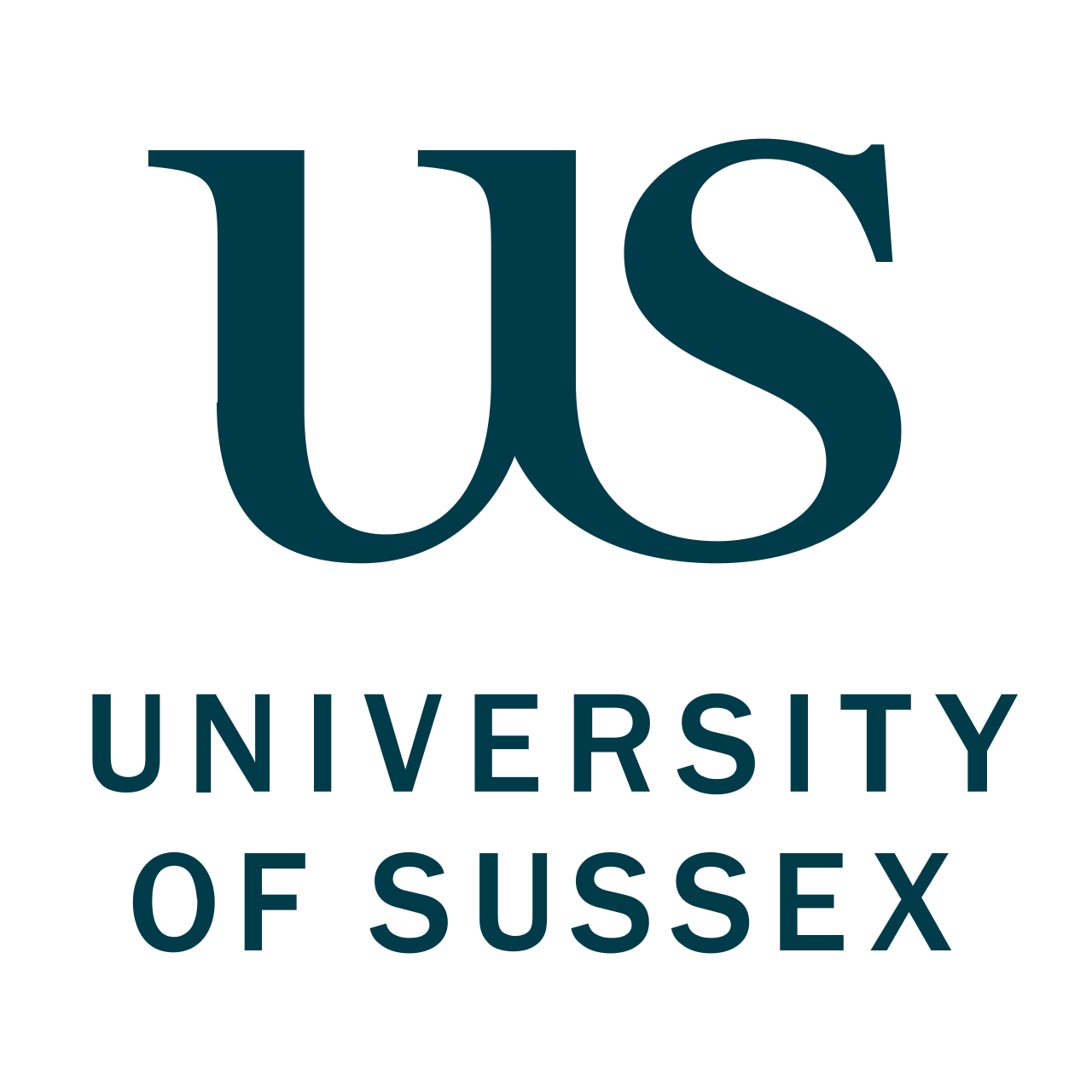 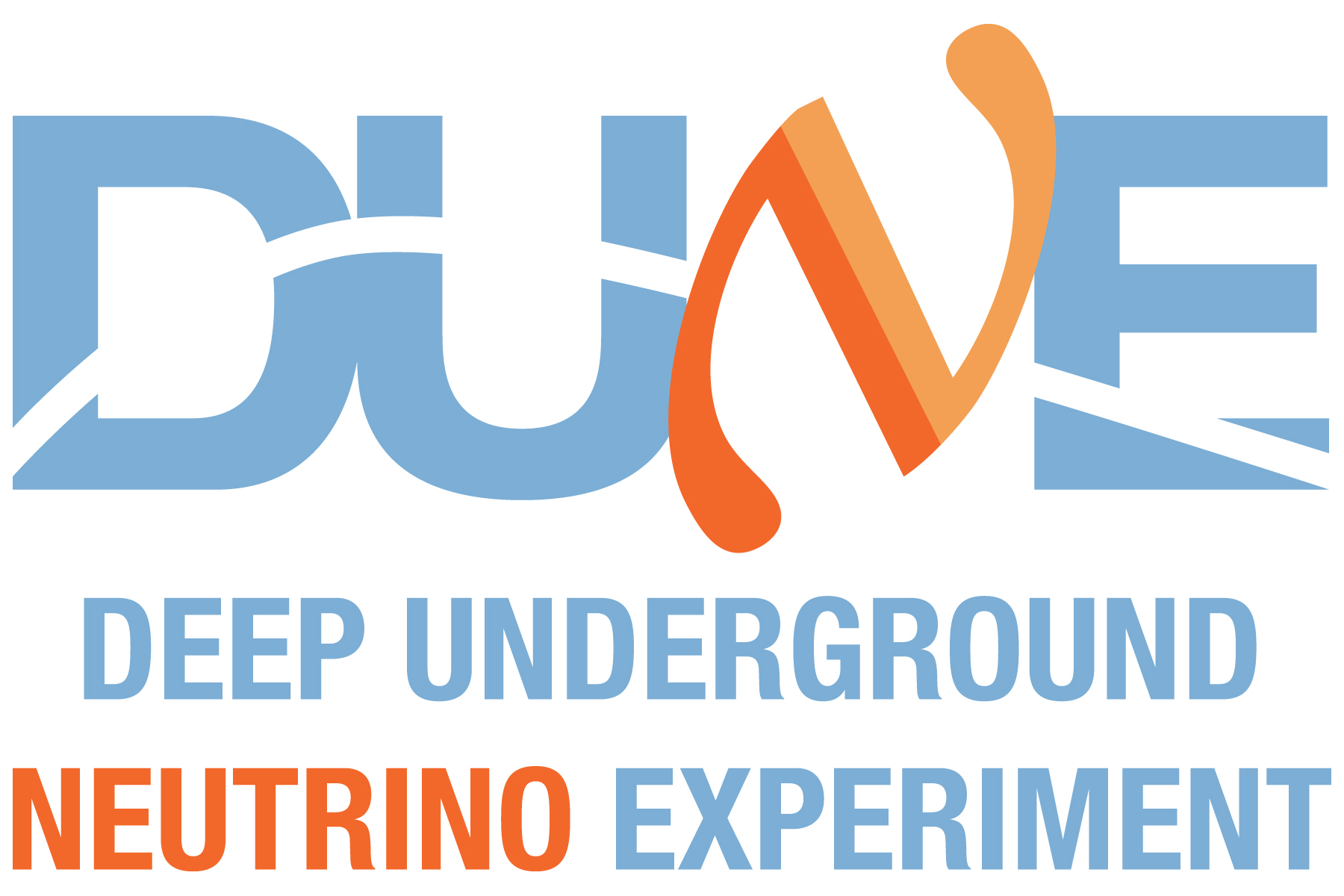 DUNE Education and Outreach Committee
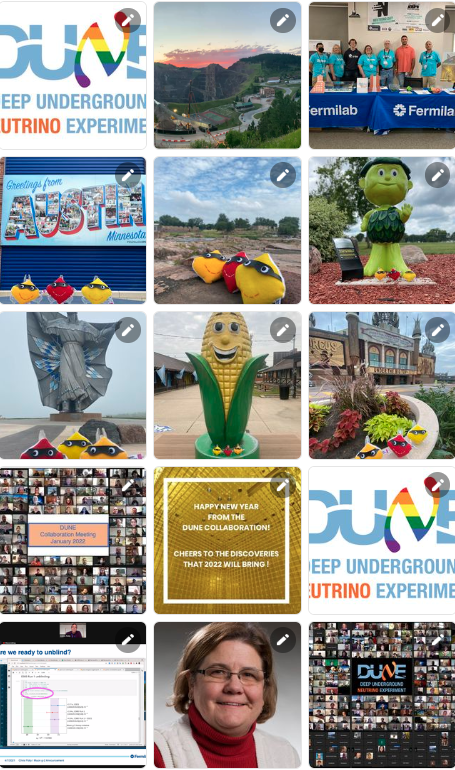 Discussion points

1 Initiate, plan, and organize education and outreach activities related to DUNE science goals and technologies.

Communicate, involve more of the collaboration
Create a E&O Strategy together


2 Work with the Fermilab Communications team to develop material communicating DUNE science to the public, including DUNE’s public web presence.
3 Maintain the social media presence of the DUNE Collaboration.
Content development, multimedia
Communications Strategy
Social Media Strategy, campaigns
DUNE Outreach Meeting, 27th September 2022
3
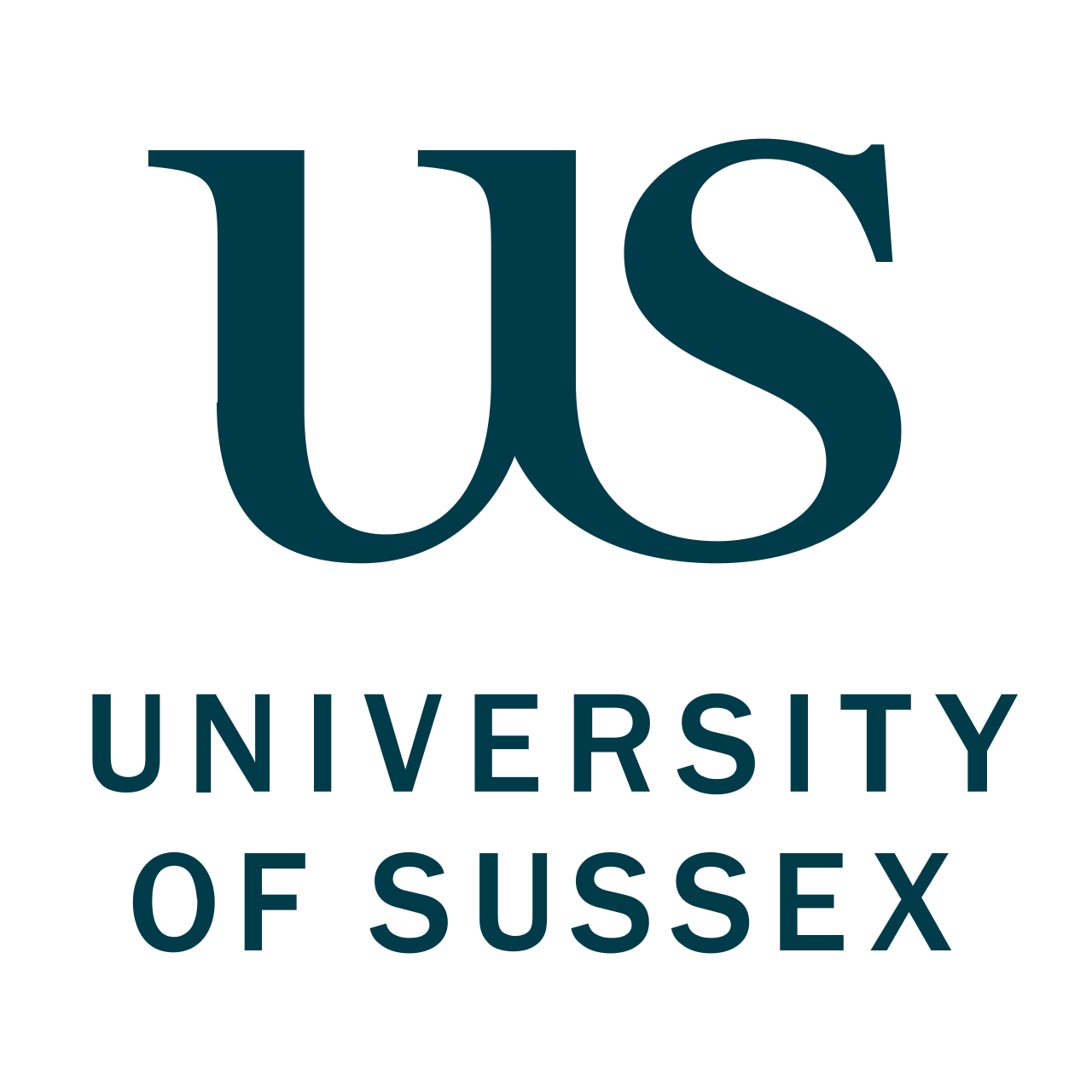 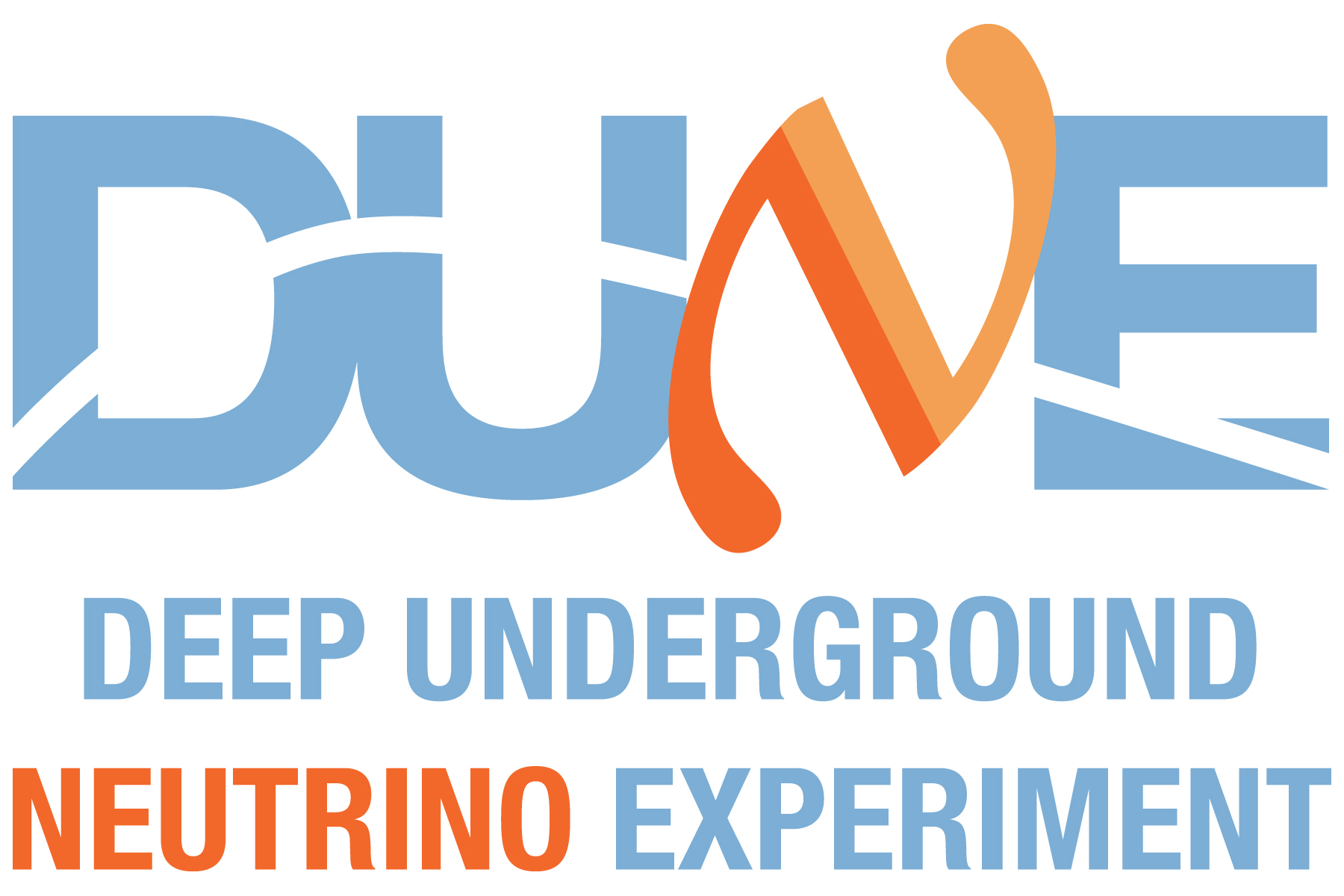 DUNE Education and Outreach Committee
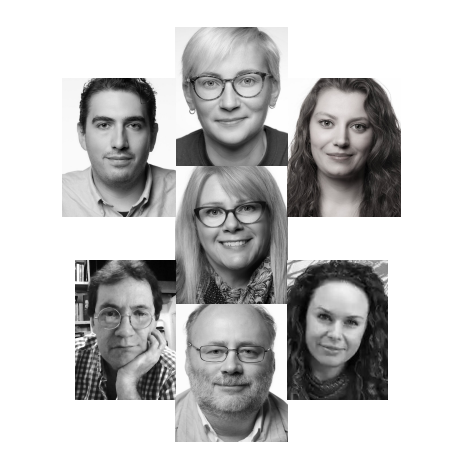 Discussion points

4 Coordinate education and outreach activities with other collaborations.
5 Centrally support local DUNE education and outreach activities organized by DUNE collaborators at an appropriate level.
6 Approve centrally used DUNE education and outreach material.

Strategy to include collaboration engagement
Resource and material development
Host material, strategy on wiki/website
Give regular updates and host open outreach sessions
DUNE Outreach Meeting, 27th September 2022
4
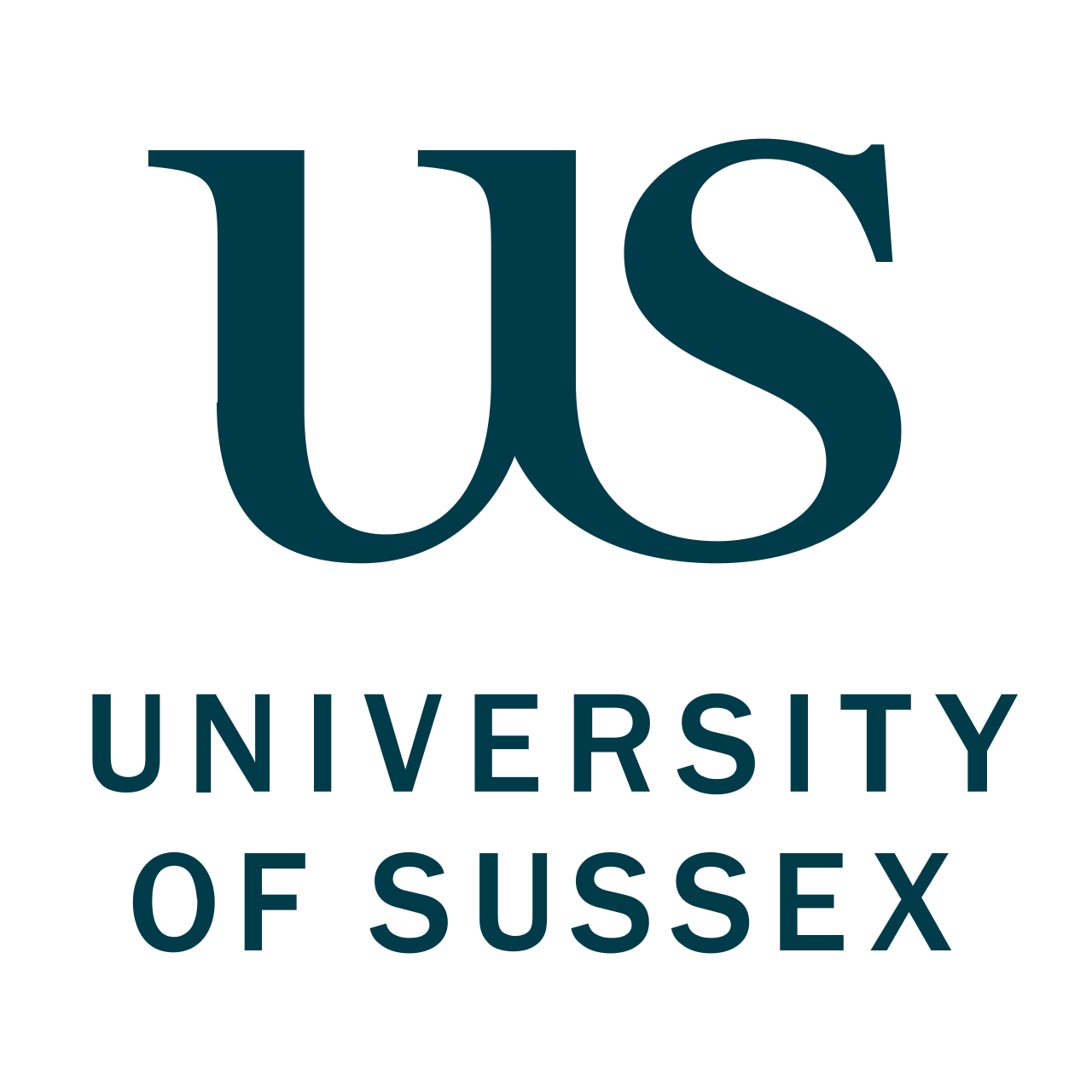 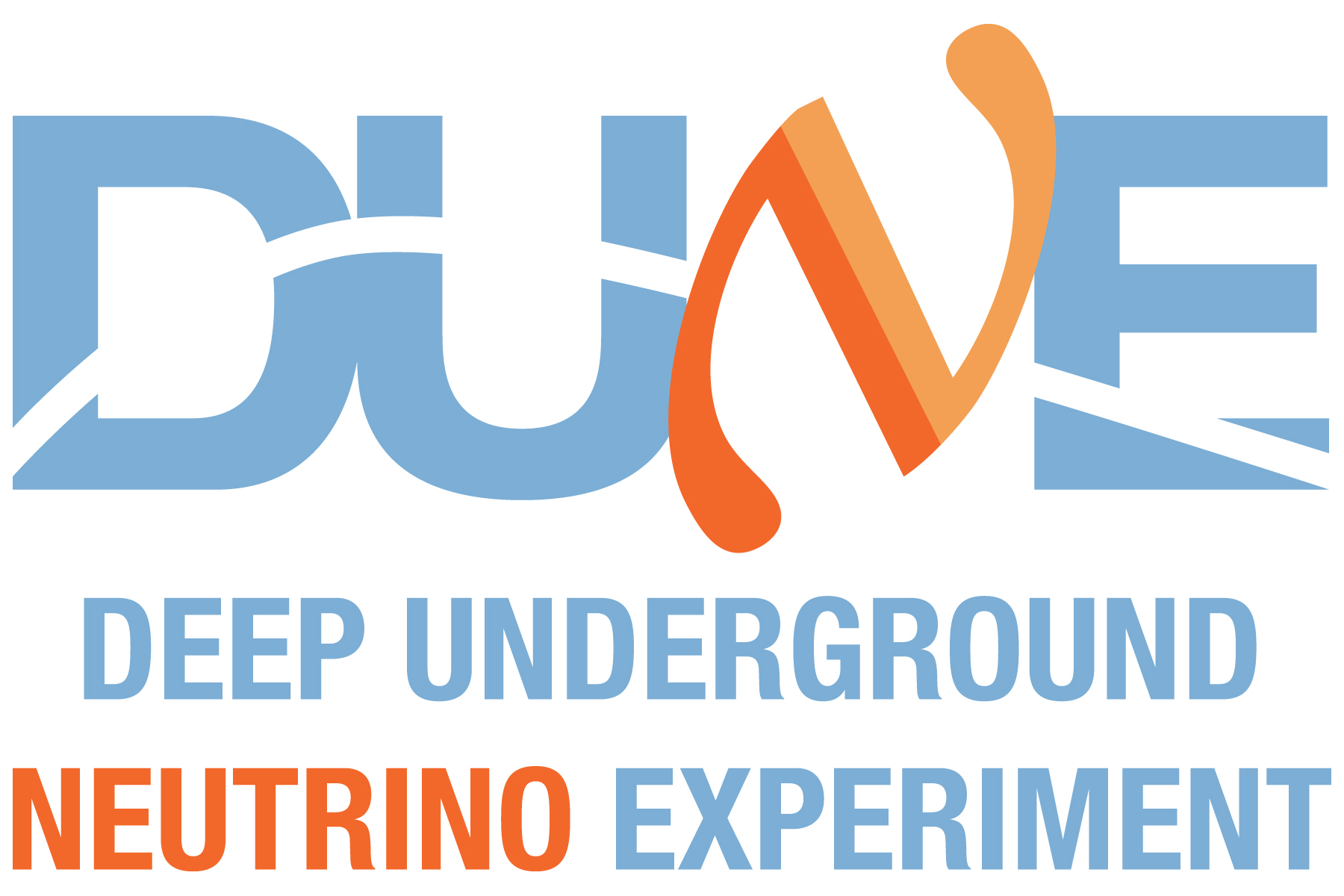 DUNE Education and Outreach Committee
Strategy

Events and Activities – Online and In-person events
SURF Neutrino Day

Communications and Social Media
Items, news, campaigns/ Int Days for webpage/Web
Twitter, Facebook, YouTube
DUNE videos

Materials and Resources
Online content, multimedia, images, videos, gifs, banners
Models, Lego
Brochures and written content
DUNE Outreach Meeting, 27th September 2022
5